TSO
TRATTAMENTO SANITARIO OBBLIGATORIO
Normalmente tutti gli atti sanitari sono volontari e il paziente si reca dal medico  per sottoporsi ad accertamenti sanitari  e cure in modo autonomo e volontario
Cionondimeno tra medico e paziente è importante instaurare una relazione professionale basata sul consenso e sul reciproco riconoscimento dei ruoli , delle funzioni e delle finalità dei processi sanitari
LA SALUTE E’ UN DIRITTO
il primato della libertà personale di cura, come libertà da costrizioni è il cardine sul quale si costruisce tutta l’attività professionale del medico.
 in eccezione a tale impianto ,il trattamento medico può essere imposto,   quando risulta necessario  tutelare sia il soggetto che  la collettività dalla pericolosità della malattia e sempre che, in tali e tassativi casi, esso sia previsto dalla legge.
3
Art. 32 della Costituzione italiana del 1948 

  “La Repubblica tutela la salute come fondamentale diritto dell’individuo e interesse della collettività e garantisce cure gratuite agli indigenti

 Nessuno può essere sottoposto a trattamento sanitario se non per disposizioni di legge. La legge non può in nessun caso violare i limiti imposti dal rispetto della persona umana”
4
TRATTAMENTO SANITARIO OBBLIGATORIOTSO
I Trattamenti Sanitari Obbligatori e gli accertamenti medici, possono essere disposti solo con provvedimenti adottati dalla Autorità preposta nella veste di autorità sanitaria che tutelano l’individuo e la collettività (Sindaco di Comune ), su proposta motivata di un medico (art 33 legge 833/1978).
La legge dispone nello stesso articolo che i TSO siano attuati da servizi pubblici territoriali con ricovero nelle strutture sanitarie ospedaliere o convenzionate.
5
LEGGE 180  13 maggio 1978Riordino del sistema di cure Psichiatriche
Tale legge ha segnato il tramonto della segregazione del malato mentale in Istituti Manicomiali degradati e degradanti, abolendo il concetto di malato mentale  come soggetto “pericoloso per se o per altri” stigmatizzato come individuo da escludere socialmente.
Le norme di tale Legge furono rapidamente inserite in articoli 33,34,35 della legge  833  del 1978 che istituiva il nuovo Sistema Sanitario Nazionale.
ASSISTENZA AL PAZIENTE PSICHIATRICO
Nella  833 /1978 (riforma del SSN):
-   si tutela la salute fisica e psichica nel rispetto  della dignità e libertà della persona umana
-   la salute mentale si avvale di sistemi di prevenzione e assistenza territoriale con Dipartimenti Psichiatrici ASL e Centri di Salute Mentale (DSM/CSM) al fine di evitare discriminazioni e favorire l’inserimento sociale. La stessa legge, all’art 34 dispone che gli interventi di cura, prevenzione e riabilitazione del paziente psichiatrico siano  attuate in strutture territoriali extraospedaliere che hanno fondi propri destinati ai Dipartimenti Psichiatrici di ciascuna ASL
-la salute mentale prevede all’interno degli Ospedali Generali , SPDC (Servizi Psichiatrici di Diagnosi e Cura ) dove afferiscono i pazienti con  crisi psichiatriche
TSO
Il TSO è applicato di regola in ambito    psichiatrico  
 Sono previste cure in regime di ricovero in reparti  SPDC ( Servizio Psichiatrico Diagnosi e Cura)
Può essere effettuato solo se sussistono tre condizioni  contemporaneamente:
8
Condizioni irrinunciabili per richiedere TSO
Che esistano alterazioni psichiche tali da richiedere urgenti interventi terapeutici
Che sussistano condizioni tali da impedire tempestive e idonee misure sanitarie al di fuori dell’ospedale
Che il paziente rifiuti i necessari interventi terapeutici
9
PROCEDURE DI ATTUAZIONE DEL TSO
Viene stabilito nell’art 35 che il Sindaco dispone il TSO, su proposta medica motivata (di fatto è una certificazione) convalidata  da uno psichiatra del Servizio di Salute Mentale della ASL.
Il certificato deve contenere:
l’identità inequivocabile  del paziente e tutti gli elementi sanitari , anamnestici e obiettivi che giustificano il TSO in regime di ricovero 
L’indicazione del medico richiedente e del convalidante con i relativi recapiti
Avvenuto il ricovero , il provvedimento del  Sindaco deve essere notificato entro 48 ore al giudice competente per territorio. Il Giudice a sua volta convalida o meno il provvedimento entro le 48 ore successive. In caso di mancata convalida il Sindaco dispone la cessazione del TSO in regime di ricovero. In ogni caso se il TSO si prolunga oltre i 7 gg , il responsabile dell’SPDC  deve motivare il prolungamento del ricovero al Sindaco .
memo
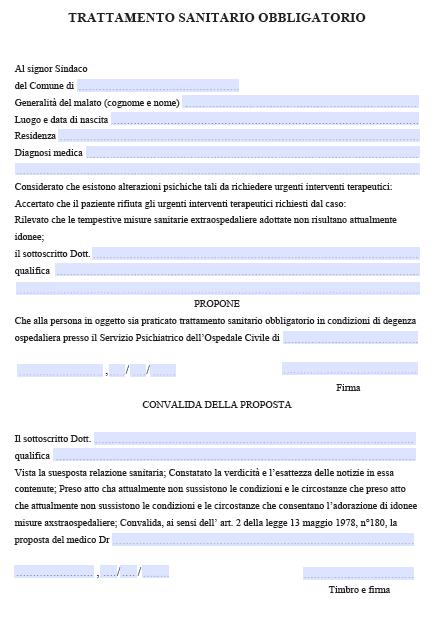 DIRITTO DI CURA e DIRITTO DI SALUTE
Quanto detto in tema di Trattamento Sanitario Obbligatorio  vale particolarmente in ambito psichiatrico, ma potrebbe valere anche per qualsiasi stato morboso del quale il soggetto può non essere pienamente consapevole.   Rifiutare di curarsi può in alcuni casi mettere a rischio  la propria vita e la propria salute.
OBBLIGHI SANITARI E DI CURA
In alcune circostanze particolari è giusto che la legge preveda espressamente l’obbligo per il cittadino di sottoporsi a determinati accertamenti e trattamenti, nel costante rispetto del generale principio di libertà di cura e di scelta di cura, per salvaguardare la salute individuale e collettiva. 
A parte quanto detto in tema di pazienti psichiatrici si parla di accertamenti e trattamenti sanitari obbligatori in tema di:

Malattie Infettive e contagiose per le quali esiste obbligo di denuncia e di azioni preventive volte ad evitare la trasmissione  del contagio ai contatti attuata mediante isolamento domiciliare:
a)fiduciario:                  se la gestione è affidata ai familiari della persona
b)assistenziale:             se la gestione è affidata a personale sanitario
c) per piantonamento: se affidata alle forze dell’ordine
OBBLIGHI SANITARI E  DI CURA
Vaccinazioni obbligatorie e facoltative:
le  vaccinazioni obbligatorie riguardano i minori in età prescolare e scolare fino a 16 anni
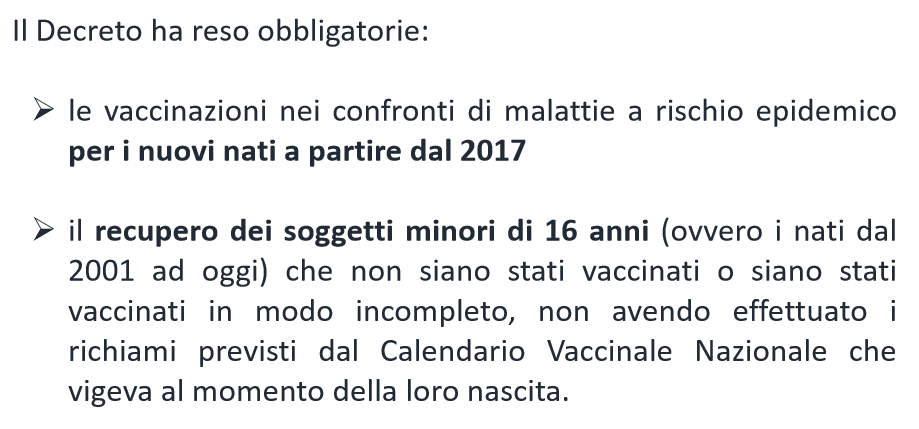 [Speaker Notes: Decreto Lorenzin 2017]
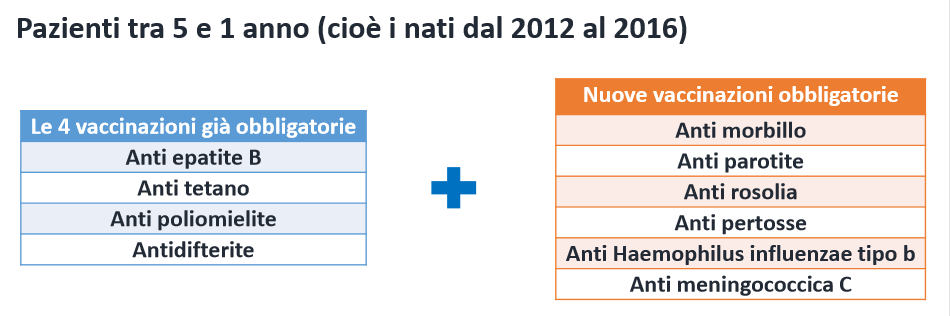 CONTROINDICAZIONI  ALLE VACCINAZIONI OBBLIGATORIE
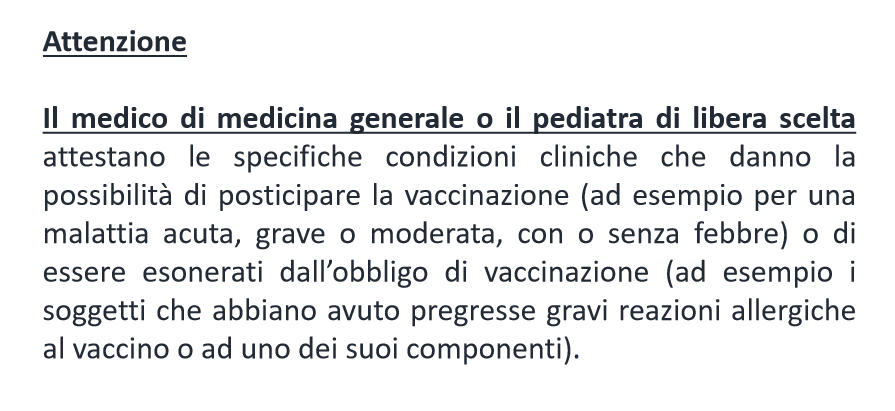 Disordini immunitari
Gravi reazioni allergiche
Denunce obbligatorie
DENUNCE OBBLIGATORIE
Con il termine di denuncia sanitaria s’intende l’atto scritto che il medico utilizza per informare una pubblica autorità di fatti o notizie appresi nell’esercizio della professione e di cui è obbligato a riferire per disposizione di legge 
 Le denunce obbligatorie costituiscono  giusta causa imperativa  di rivelazione del segreto professionale
Le denunce sanitarie obbligatorie (oltre alle denunce del settore giudiziario  referto e rapporto , si dividono in tre settori sulla base  alla pubblica autorità di destinazione, del loro oggetto e ﬁnalità.
 Si distinguono pertanto in:  

Denunce del settore sanitario
Denunce del settore amministrativo
Denunce del settore assicurativo/previdenziale
DENUNCIA(NOTIFICA) DELLE MALATTIE INFETTIVE COME OBBLIGO DI LEGGE
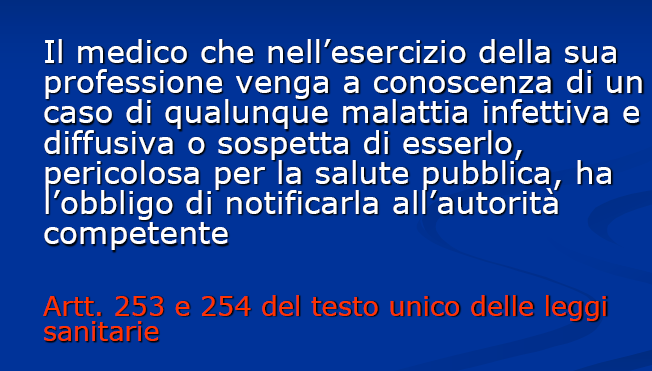 Il fine  che si persegue con la denuncia è duplice:
Tutelare la salute collettiva permettendo di assumere adeguate misure preventive di igiene pubblica e individuale
Consentire l’effettuazione di indagini statistico-epidemiologiche  nel campo della sanità pubblica
Tali finalità possono essere in contrasto  con il diritto alla” Privacy” 
Ma è noto che la denuncia di malattia infettiva viene inoltrata allo scopo di prevenire la diffusione di malattie contagiose alla collettività e dalla quale si innescano misure di contumacia /isolamento dell’individuo che potrebbe non avere interesse  ad osservare con conseguenze nefaste per la collettività.
Le denunce sanitarie obbligatorie costituiscono giusta causa di rivelazione di segreto  
Il medico segnalerà i soli dati necessari che hanno interesse per gli adempimenti relativi al caso
DIPARTIMENTO DI PREVENZIONE: Servizio Igiene e Sanità Pubblica SISP
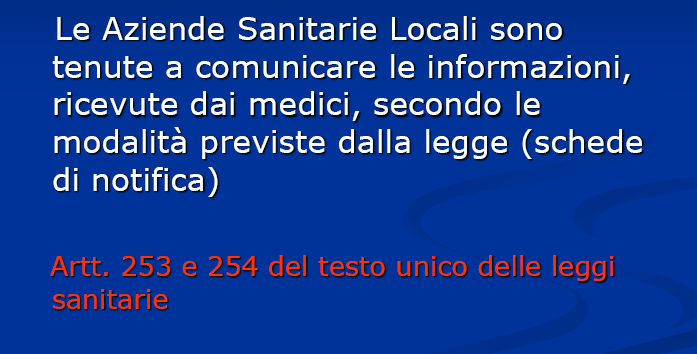 OMISSIONE DI DENUNCIA
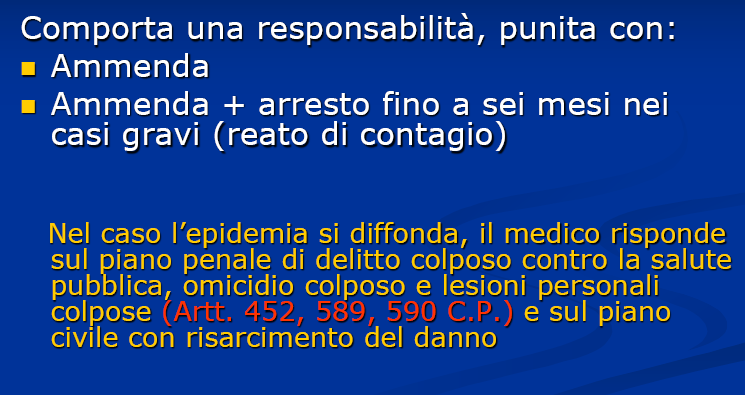 ELENCO MALATTIE INFETTIVE SOTTOPOSTE A DENUNCIA OBBLIGATORIA
COMUNICAZIONE IMMEDIATA CLASSE I
CORONAVIRUS
COMUNICAZIONE ENTRO 48 ORECLASSE II
CLASSE III
CLASSE IV ENTRO 48 ORE
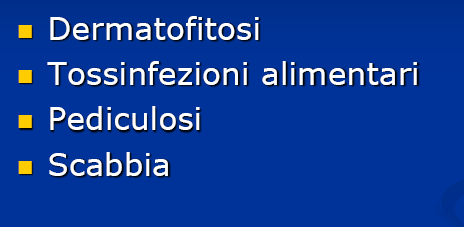 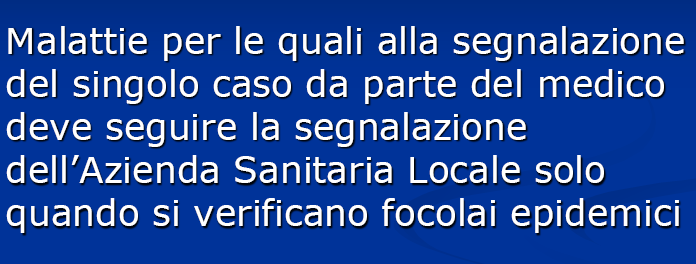 [Speaker Notes: DA DENUNCIARE QUANDO SI VERIFICANO FOCOLAI EPIDEMICI]
DENUNCE ASL- UFFICIO IGIENE VETERINARIO (per disinfestazioni) CLASSE V
Morsi di cane, gatto, ratto, puzzole, volpi, furetti, pipistrelli
ATTUALITA’ IN TEMA DI EPIDEMIE/PANDEMIE
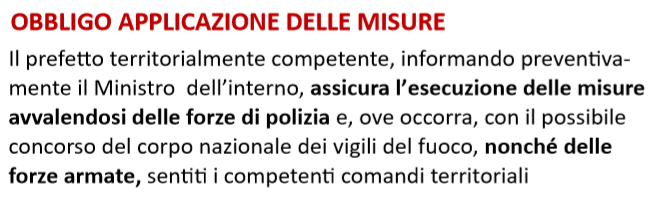 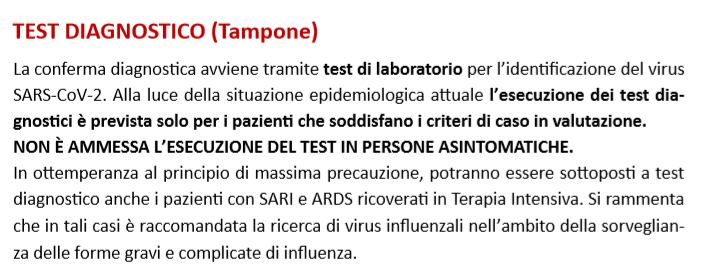 file:///C:/Users/Marina/AppData/Local/Packages/microsoft.windowscommunicationsapps_8wekyb3d8bbwe/LocalState/Files/S0/16615/Attachments/Allegato_03_Scheda_Segnalazione.cleaned[18951].pdf
DENUNCE AMMINISTRATIVE OBBLIGATORIE (COMUNE, ASL)
Certificato di nascita
Assistenza al parto (morte , malformativo, lussazione congenita anca)
Denuncia infanti deformi /immaturi
Interruzione volontaria gravidanza
Morte e Denuncia cause morte (ISTAT)
Denuncia malattie infettive e diffusive
Vaccinazioni
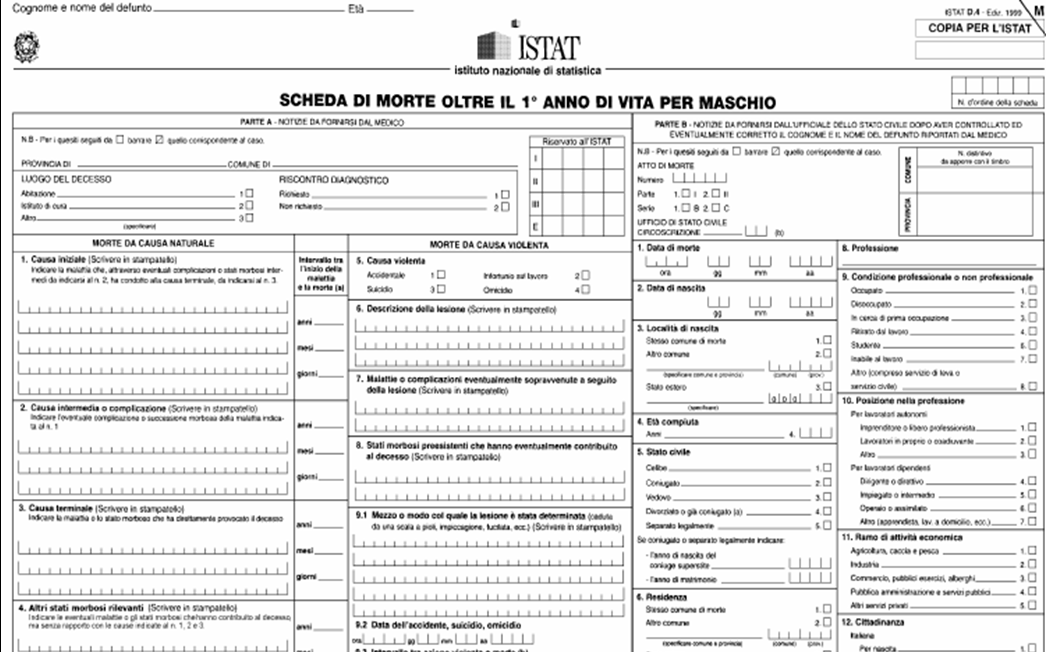 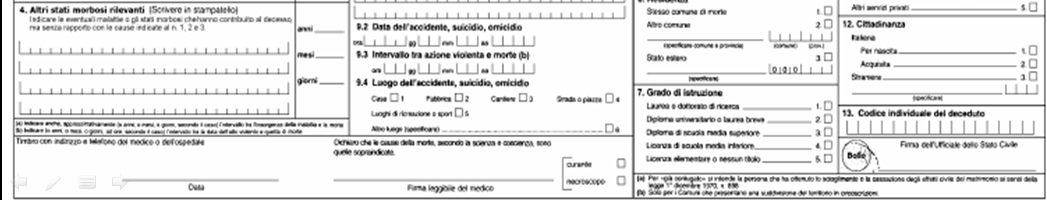 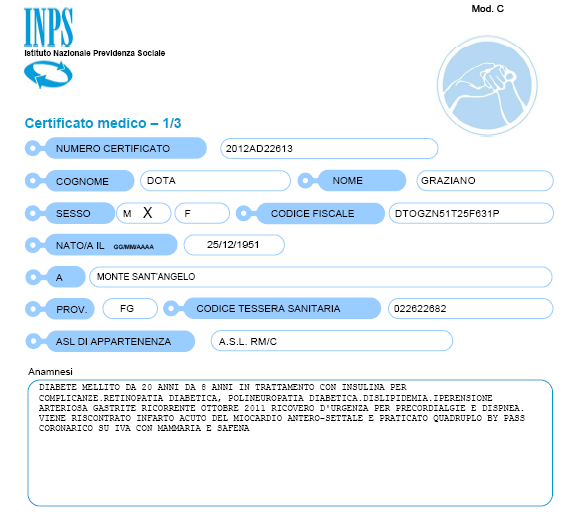 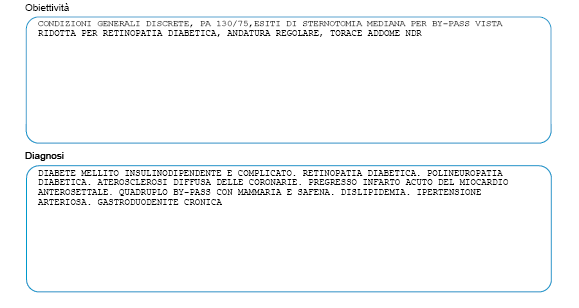 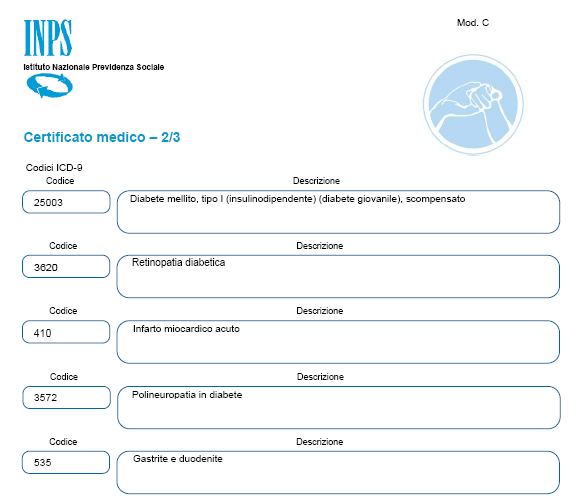 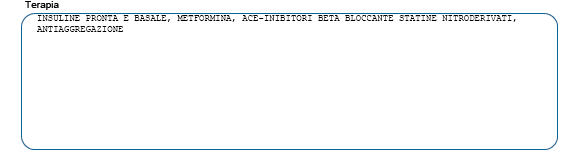 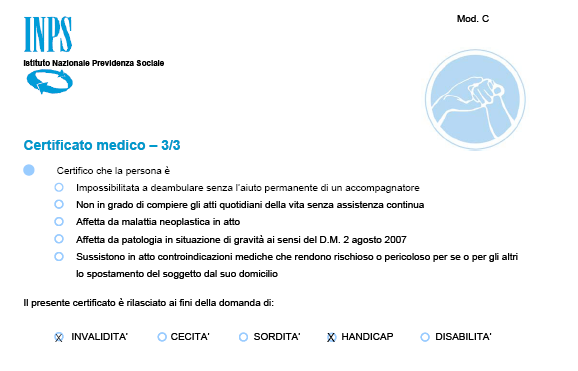 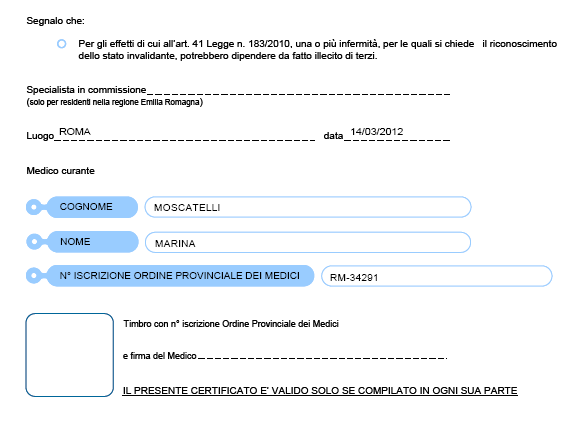 DENUNCE A CARATTERE ASSICURATIVO/PREVIDENZIALE INAIL /INPS
Infortuni sul lavoro (entro 3 gg)
Malattia professionale /lavoro correlata
Certificati di assenza dal lavoro per malattia
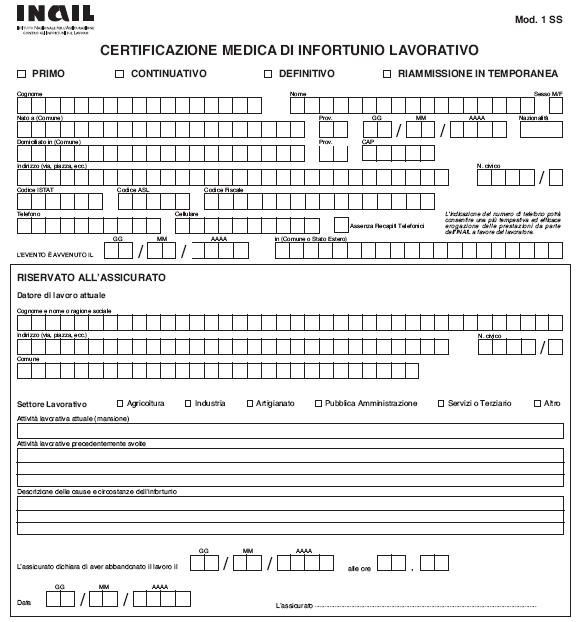 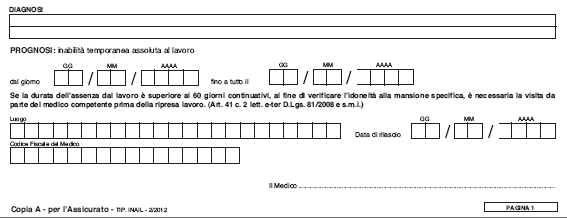 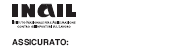 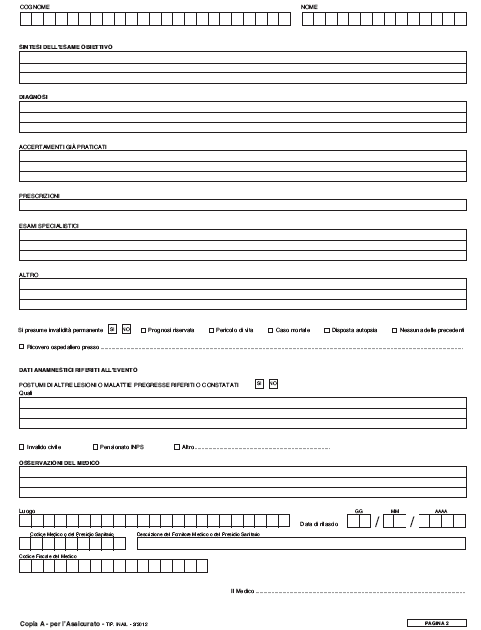 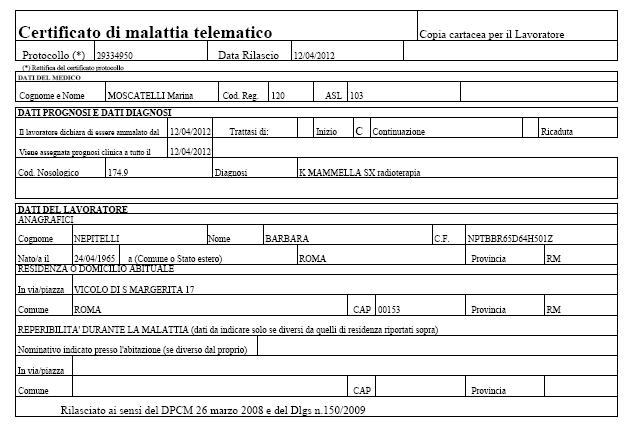 ALTRE DENUNCE /INFORMATIVE DI INTERESSE PER LA COLLETTIVITA’
Denunce di reazioni avverse a farmaci (ADR)
REFERTO E RAPPORTO
DENUNCIA:REFERTO /RAPPORTO
Si tratta di una denuncia obbligatoria destinata all’Autorità Giudiziaria che ha lo scopo di portare a conoscenza tutti i fatti delittuosi e lesivi dell’integrità psico-fisica perseguibili d’ufficio.
L’obbligo di referto medico deriva da una disposizione del Codice Penale che prevede multa e sanzioni nel caso di omissione o ritardo di trasmissione di Referto.
50
Art 365 CP Omissione di Referto ….chiunque , nell’esercizio di una professione sanitaria, presta assistenza o opera in casi che possono presentare i caratteri di un delitto per il quale si debba procedere d’ufficio, omette o ritarda di riferire all’Autorità Giudiziaria , è punito con multa.
Questa disposizione non si applica quando il Referto espone la persona assistita a procedimento penale.
51
DIFFERENZA TRA REFERTO E RAPPORTO
REFERTO
RAPPORTO
Pubblico ufﬁciale o incaricato di un pubblico servizio 
Riguarda  i delitti perseguibili d’ufﬁcio  

 Deve essere trasmesso senza ritardo
Esercenti una professione sanitaria
   
Riguarda i delitti perseguibili d’ufﬁcio 

 Deve pervenire entro 48 ore
La norma indica obbligo solo quando l’opera o l’assistenza al paziente è rivolta a condizioni delittuose perseguibili d’ufficio. Il Codice Penale distingue i reati per gravità in delitti (reclusione o multa) e contravvenzioni (arresto e ammenda).
Sono delitti perseguibili d’ufficio quelli che abbiano gravità tale da costituire danno per la collettività e per i suoi beni.
Sono delitti perseguibili a querela quelli il cui  danno è strettamente individuale e compete alla persona lesa  l’iniziativa di promuovere l’azione giudiziaria: tra questi è compresa , nonostante la gravità  la violenza sessuale non aggravata, che ha il mero scopo  di tutelare la vittima dalle conseguenze della pubblicizzazione del fatto.
53
Il medico deve discernere  nella vasta gamma dei delitti perseguibili d’ufficio o a querela e non gli compete il dettaglio e le circostanze del fatto ma la certificazione deve riguardare solo l’elemento tecnico scientifico sanitario e la concreta possibilità che sia perseguibile d’ufficio.
54
DELITTI PERSEGUIBILI D’UFFICIO
DELITTI PERSEGUIBILI D’UFFICIO
DELITTI PERSEGUIBILI A QUERELA
CP Art 581 Delitto di percosse
CP Art. 582 Delitto di lesioni personali dolose lievissime non aggravate
CP Art 590 Delitto di lesioni colpose escluse quelle aggravate derivanti da violazione delle norme di prevenzione degli infortuni e malattie professionali
CP Art 609 bis, violenza sessuale; ter circostanze aggravanti;
Si procede d’ufficio se il fatto di cui al 609-bis è minorenne, o commesso da un genitore anche adottivo o convivente o affidatario o se è commesso da incaricato di pubblico servizio, o pubblico ufficiale….
57
COME VA FATTO UN REFERTO
Carta intestata:
  data
  da chi si è stati chiamati
  luogo-ora
 generalità della persona (se la si conosce)
 tipologia delle lesioni ed eventualmente il mezzo che le ha prodotte
 giudizio prognostico circa<la durata ed evoluzione dei postumi.

firma
OMISSIONE DI SOCCORSO
Il medico indipendentemente dalla sua funzione e dalla sua specializzazione deve in qualunque luogo e circostanza prestare le cure di urgenza ad una persona inferma, per la quale non sia possibile assicurare altra idonea assistenza.
OMISSIONE DI SOCCORSO E’ UN DOVERE DI CHIUNQUE
Il nostro ordinamento giuridico colloca il reato di omissione di soccorso, previsto dall’art. 593 del codice penale, tra i delitti contro la persona e, più precisamente, tra quelli contro la vita e l’incolumità personale 
…….”Chiunque, trovando abbandonato o smarrito un fanciullo minore  o un’altra persona incapace di provvedere a sé stessa, per malattia di mente o di corpo, per vecchiaia o per altra causa, omette di darne immediato avviso all’autorità è punito con la reclusione fino a un anno o con la multa fino a 2.500 euro……
..Alla stessa pena soggiace chi, trovando un corpo umano che sia o sembri inanimato, ovvero una persona ferita o altrimenti in pericolo, omette di prestare l’assistenza occorrente o di darne immediato avviso all’autorità……
Se da siffatta condotta omissiva del colpevole deriva una lesione personale, la pena è aumentata; se ne deriva la morte, la pena è raddoppiata”.
Prestare soccorso ai sensi dell’art. 593 c.p. e della giurisprudenza tutta è dunque un dovere del cittadino, tanto più se il soccorritore è un medico, soggetto qualificato a cui la norma riserva l’esecuzione di manovre di assistenza base
Naturalmente il soccorso deve essere adeguato alle circostanze in cui esso avviene:
-Saper tamponare un sanguinamento con poche ed essenziali manovre
-Saper effettuare una manovra di resuscitazione in caso di arresto cardio-respiratorio
-Saper gestire un soccorso in una grave reazione allergica (posto che si abbiano a disposizione farmaci)
L’obbligo di intervento come soggetto qualificato emerge non solo dal giuramento che il medico è tenuto ad effettuare “…giuro… di prestare soccorso nei casi d’urgenza e di mettermi a disposizione dell’autorità competente, in caso di pubblica calamità” ma anche dall’art. 7 del codice deontologico il quale dispone: “Il medico, indipendentemente dalla sua abituale attività, non può mai rifiutarsi di prestare soccorso o cure d’urgenza e deve tempestivamente attivarsi per assicurare ogni specifica e adeguata assistenza”.
L’obbligo di prestare la propria assistenza come medico nasce dal fatto che ci si trovi in una reale condizione di obiettivo  pericolo di vita o danno grave alla persona
Il danno  grave è inteso nella sua probabilità e non nella sua certezza
La gravità presunta del danno esclude quindi l’intervento per eventi morbosi banali e non vi è obbligo di soccorso a soggetti che lo richiedono per eventi  procrastinabili o generici
L’Obbligo di soccorso può riguardare semplicemente l’Obbligo di avvisare l’Autorità nel caso di : 
-soggetto di minore età smarrito o abbandonato
-una persona incapace di provvedere a se stessa per malattia fisica o psichica
FATTISPECIE DI OBBLIGO DI SOCCORSO
Persona inanimata
Persona apparentemente inanimata
Persona ferita
Persona altrimenti in pericolo

Il codice della strada punisce con arresto, sanzione amministrativa e ritiro di patente , chi nell’incidente stradale non si fermi a prestare l’assistenza necessaria alla persona ferita a prescindere dalla presenza di terze persone che giungano in soccorso
OMISSIONE DI ATTI D’UFFICIO
Il medico può rispondere del reato  di omissione  o rifiuto di atti d’ufficio
 Art 328 Codice Penale “Il Pubblico Ufficiale o incaricato di Pubblico Servizio che rifiuta , omette o ritarda un atto del suo ufficio….è punito con reclusione da sei mesi a due anni…”
L’ambito nel quale si svolge tale fattispecie , riguarda la condotta omissiva per negligenza o inosservanza di procedure su prescrizioni e cure che comporta pericolo o danno alla persona oppure rifiuto di una visita medica o una  certificazione che dovrebbe essere data al paziente
( Sentenza della Cassazione Penale VI 12 marzo 1985)